Supporting a Rule 11 Classroom
Hello!
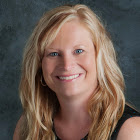 I am Michele Rayburn.
ESU6 Director of Student Services
michele.rayburn@esu6.org
‹#›
Objectives For Our Time Together
Rule 11 Overview
Rule 11 Professional Development Requirements
Meaningful Professional Development
Resources
‹#›
1.
Rule 11
Rule 11
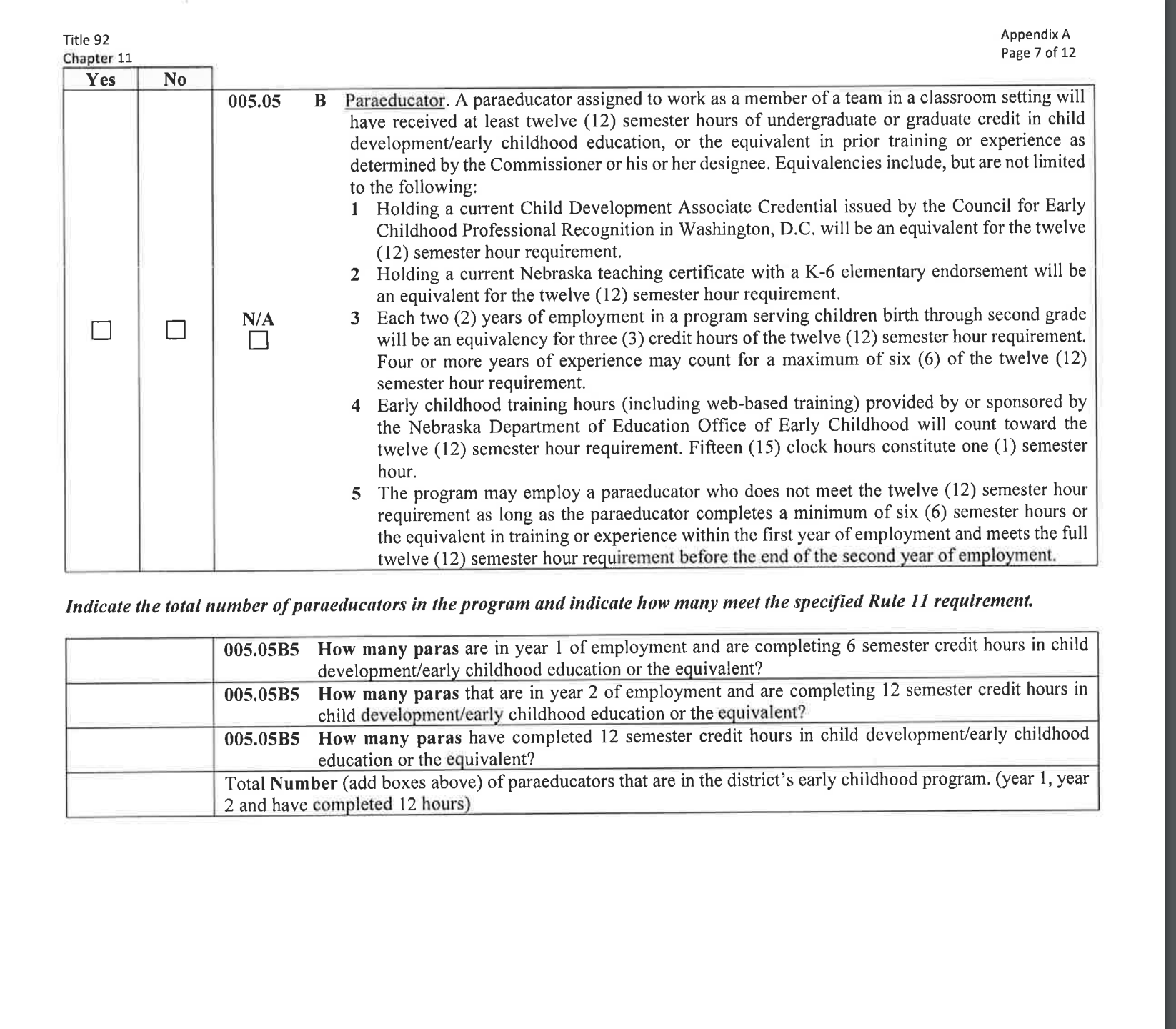 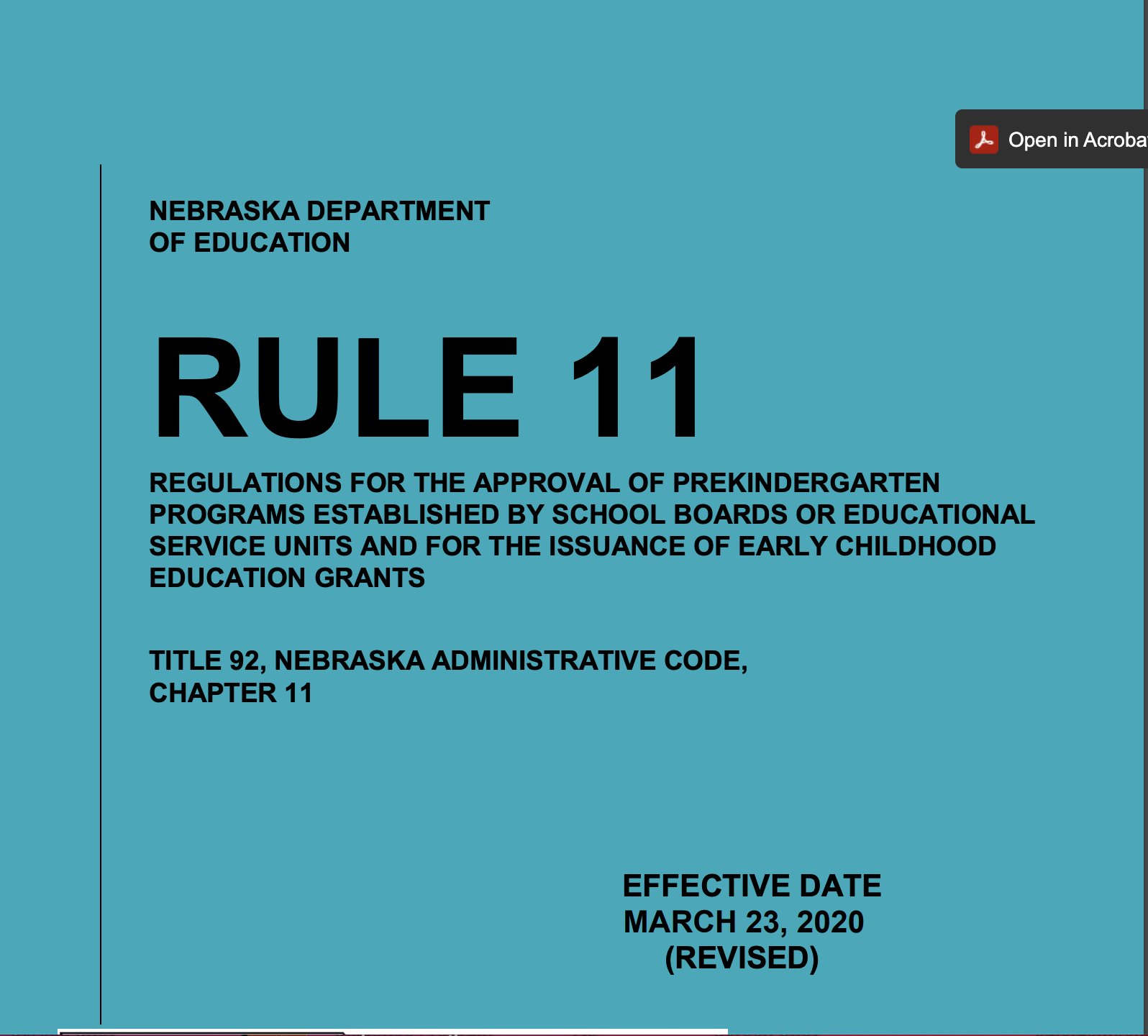 ‹#›
2.
Para PD Requirement
Required Hours - Initial
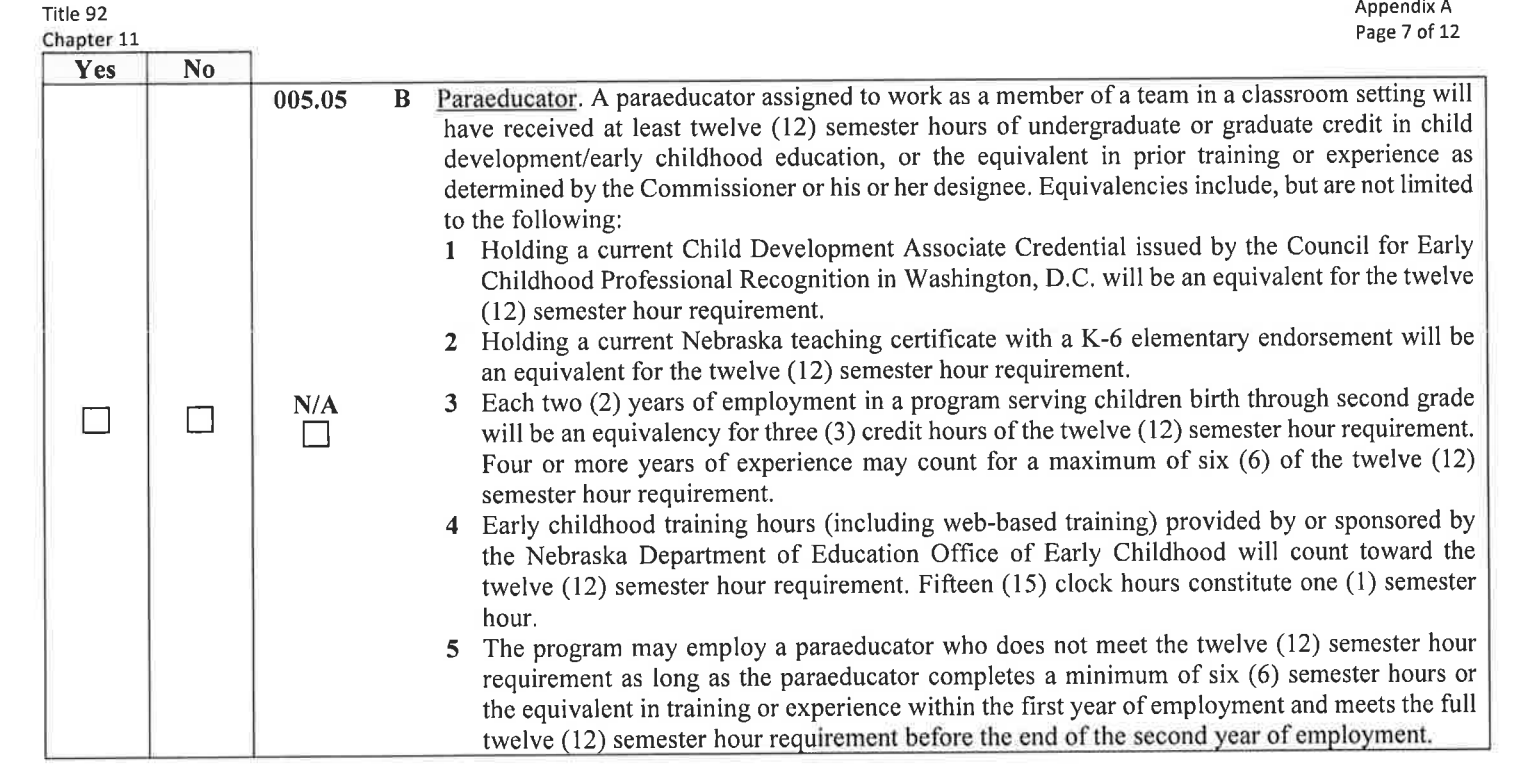 ‹#›
Required Hours - Ongoing
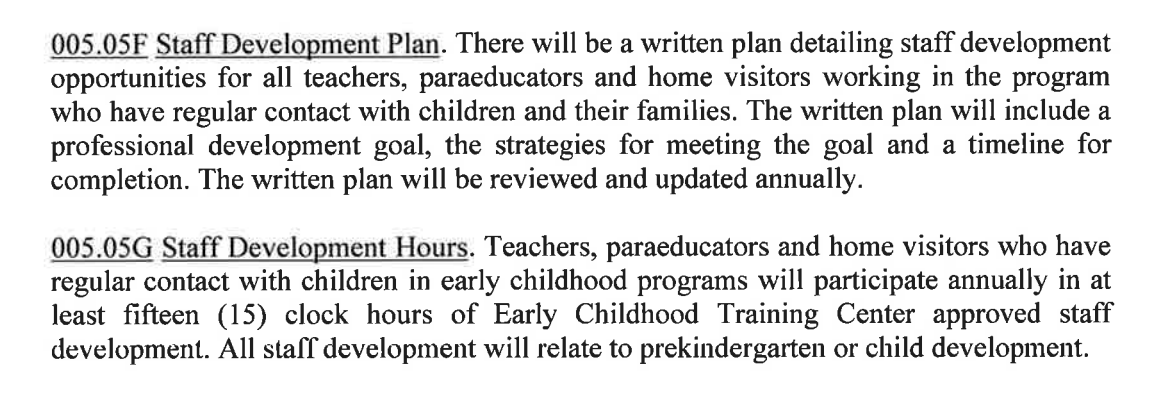 ‹#›
3.
PD Planning
Big Topics
Early Learning Guidelines - What we teach
ECERS - How we set up the environment
CLASS - How we set up our interactions
GOLD - How we assess progress toward domains and design instruction
Pyramid - Reducing/addressing Challenging Behavior
Individual Goal Setting
‹#›
Foundations
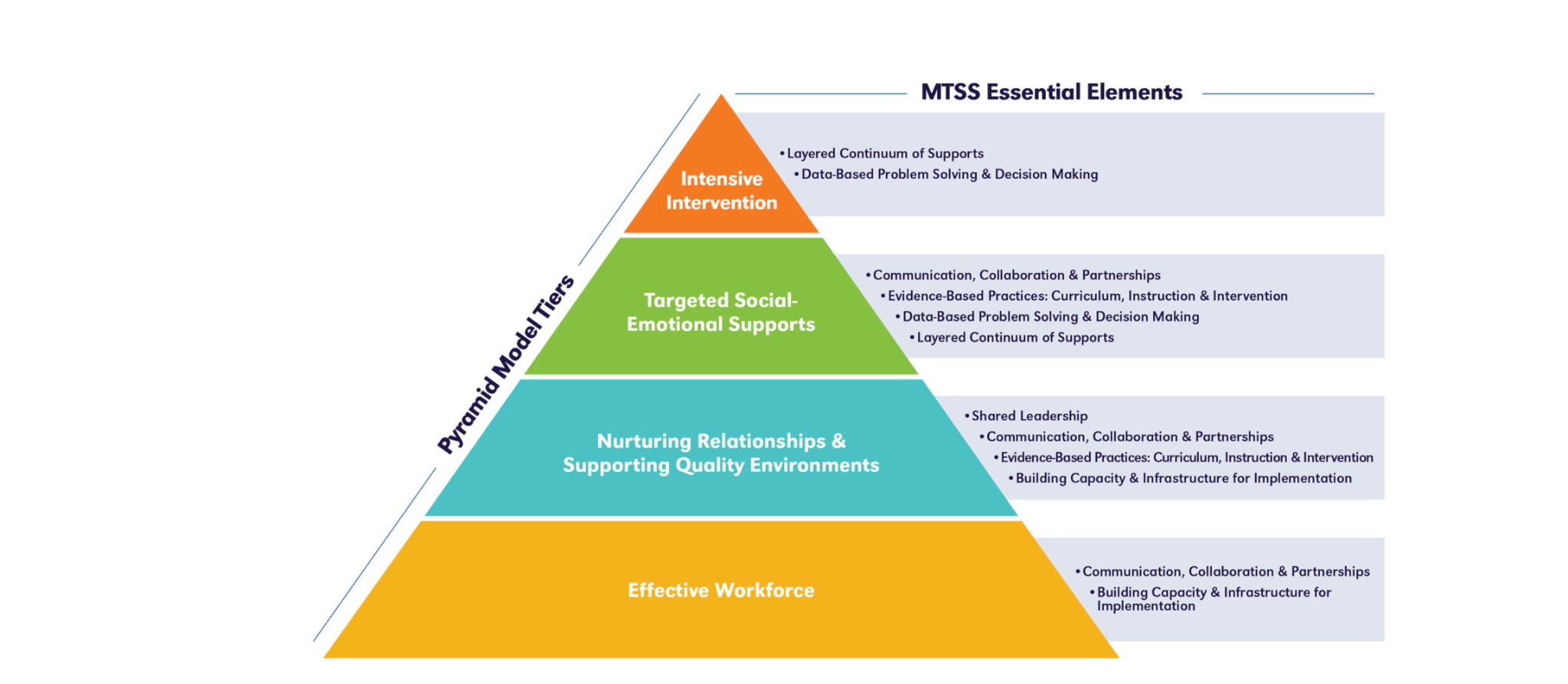 ‹#›
Some Specifics
How do we stay connected with each other and our purpose?  
Teaming - how/when?
Consistent
Ongoing
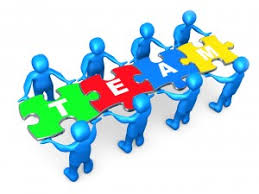 ‹#›
Some Tools to Help
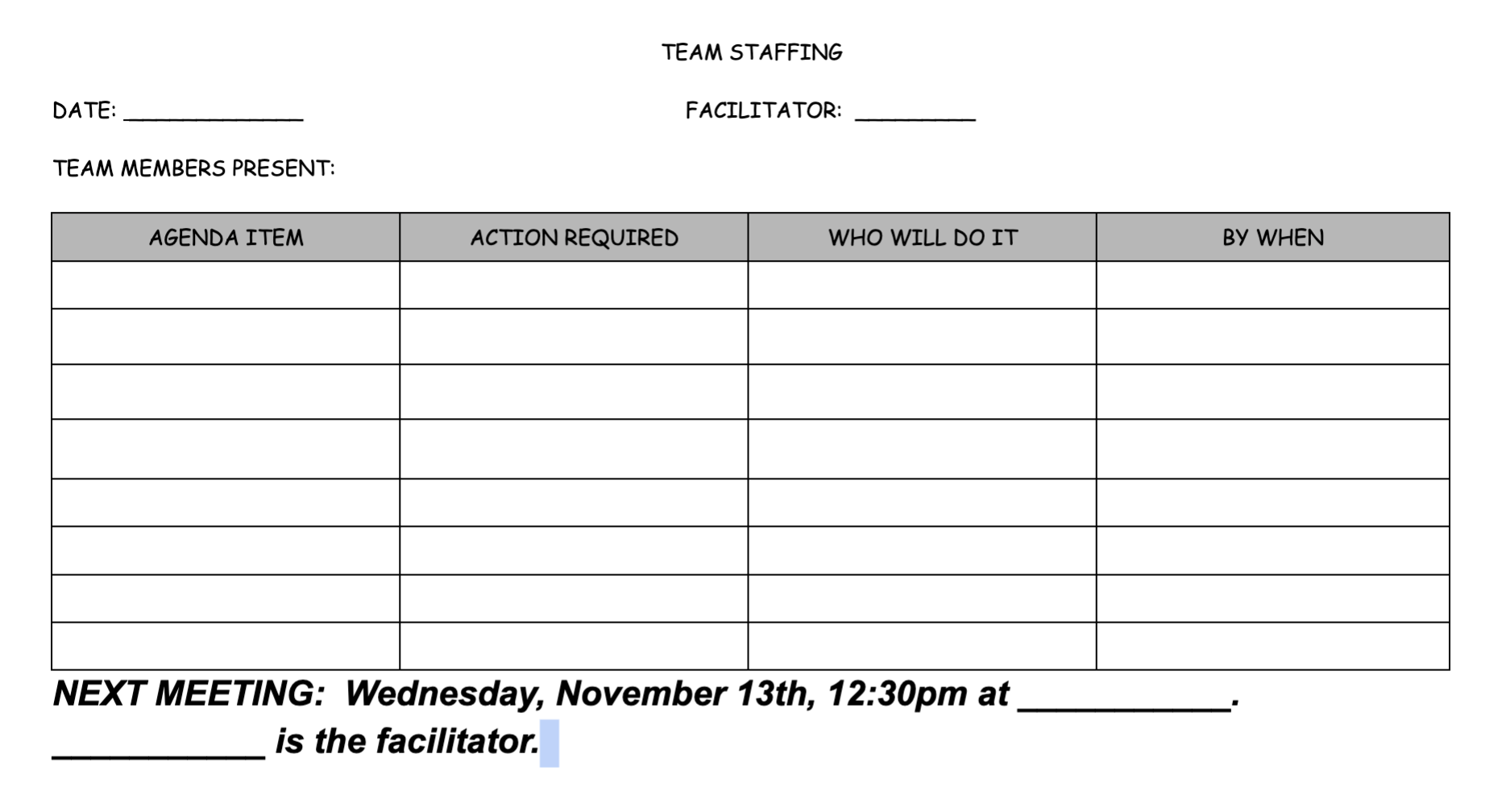 Meeting Agenda



        Shared drive
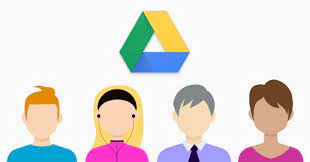 ‹#›
Rotation of Relevant Topics
Annual Calendar
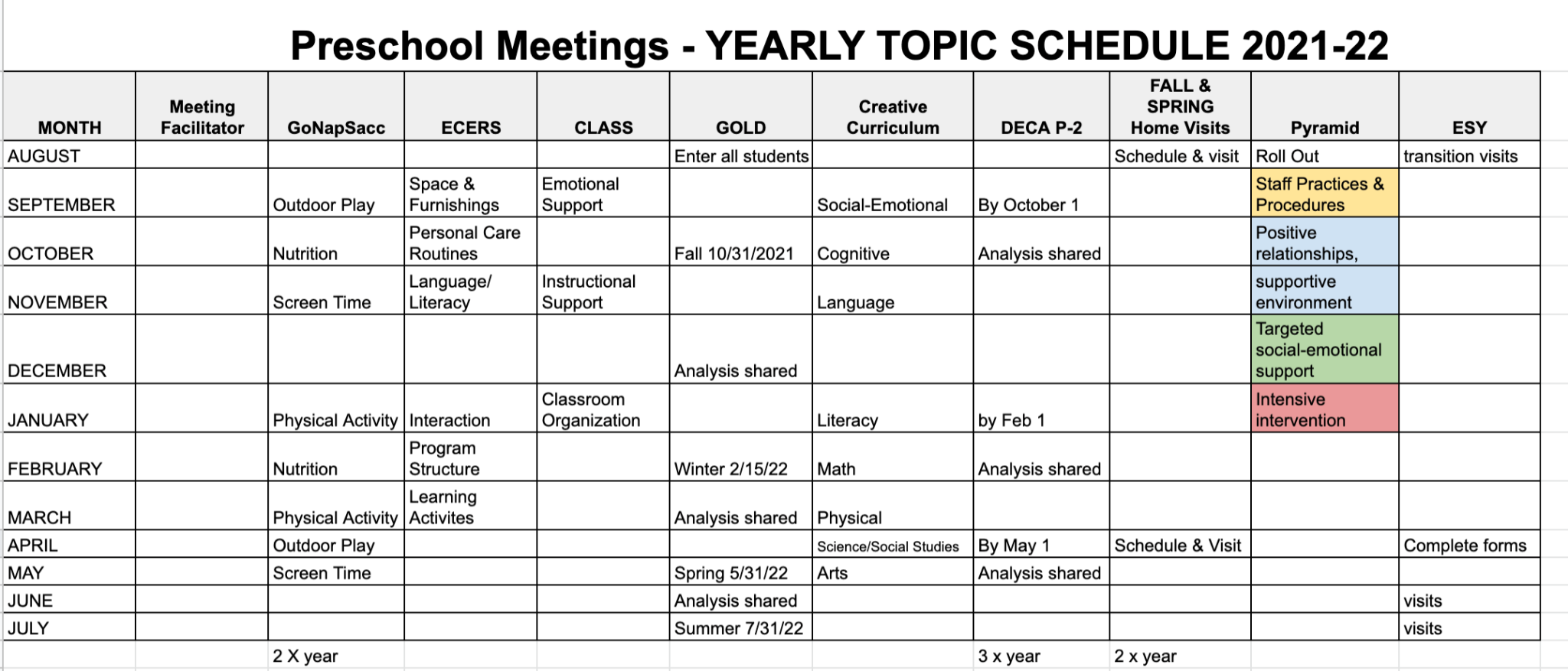 ‹#›
Individual Reflection and Goal Setting
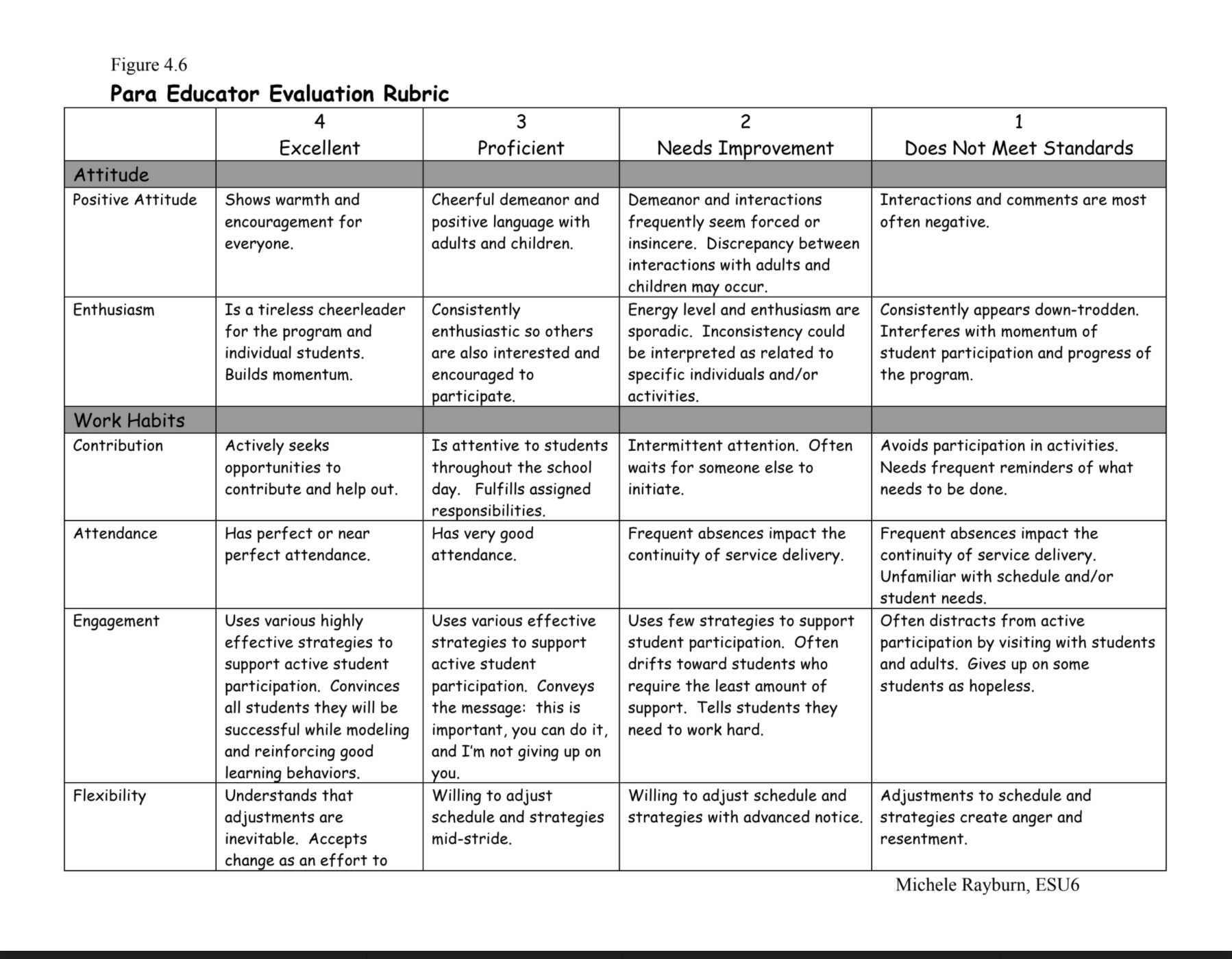 Rubric
‹#›
Questions?
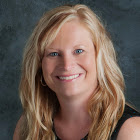 Thanks!
Any questions?
You can find me at:
michele.rayburn@esu6.org
‹#›